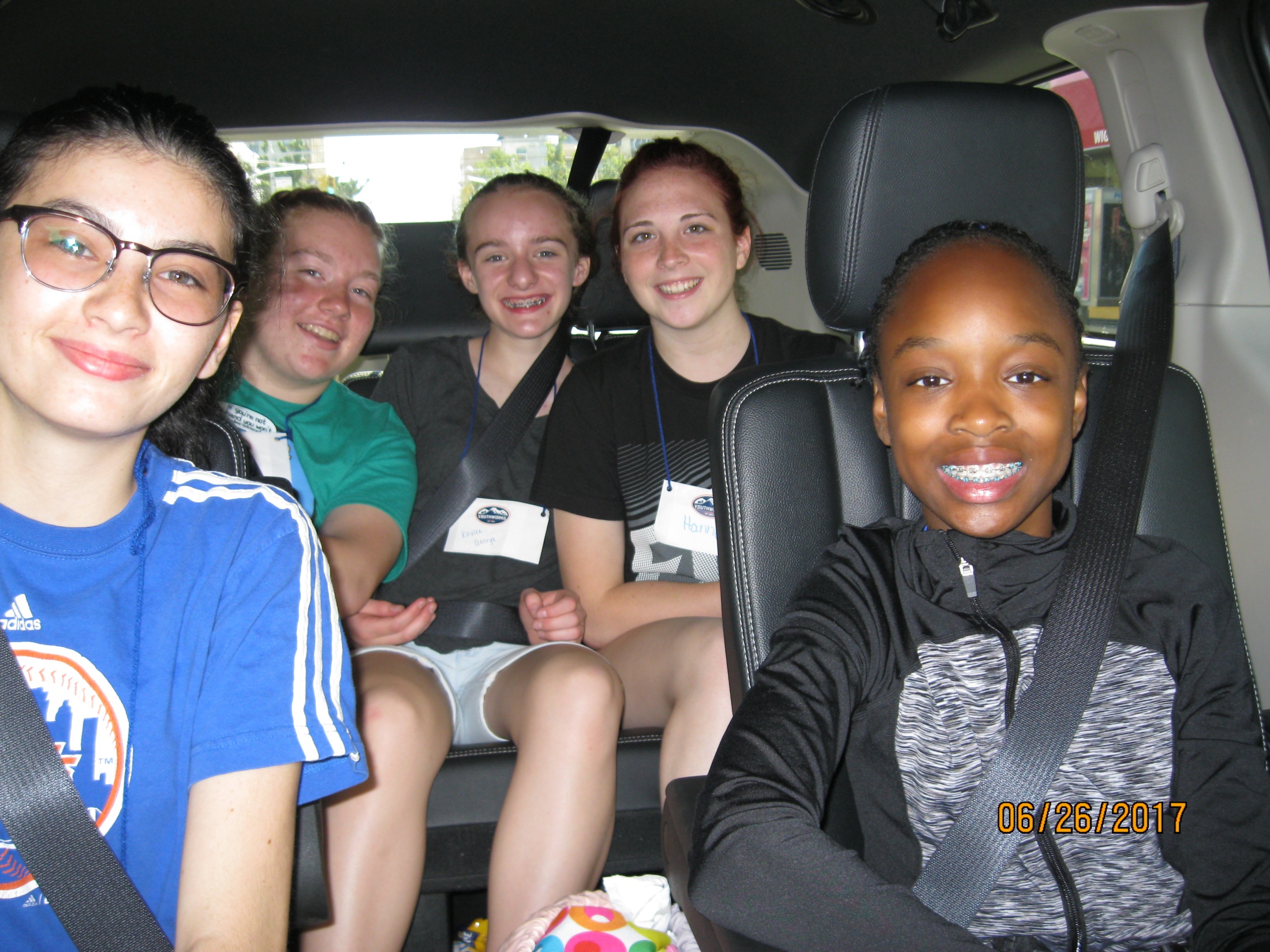 QUEEN WU WORK CREW
Deb, Amanda, Frank, 
Dylan, Madee and Lauren
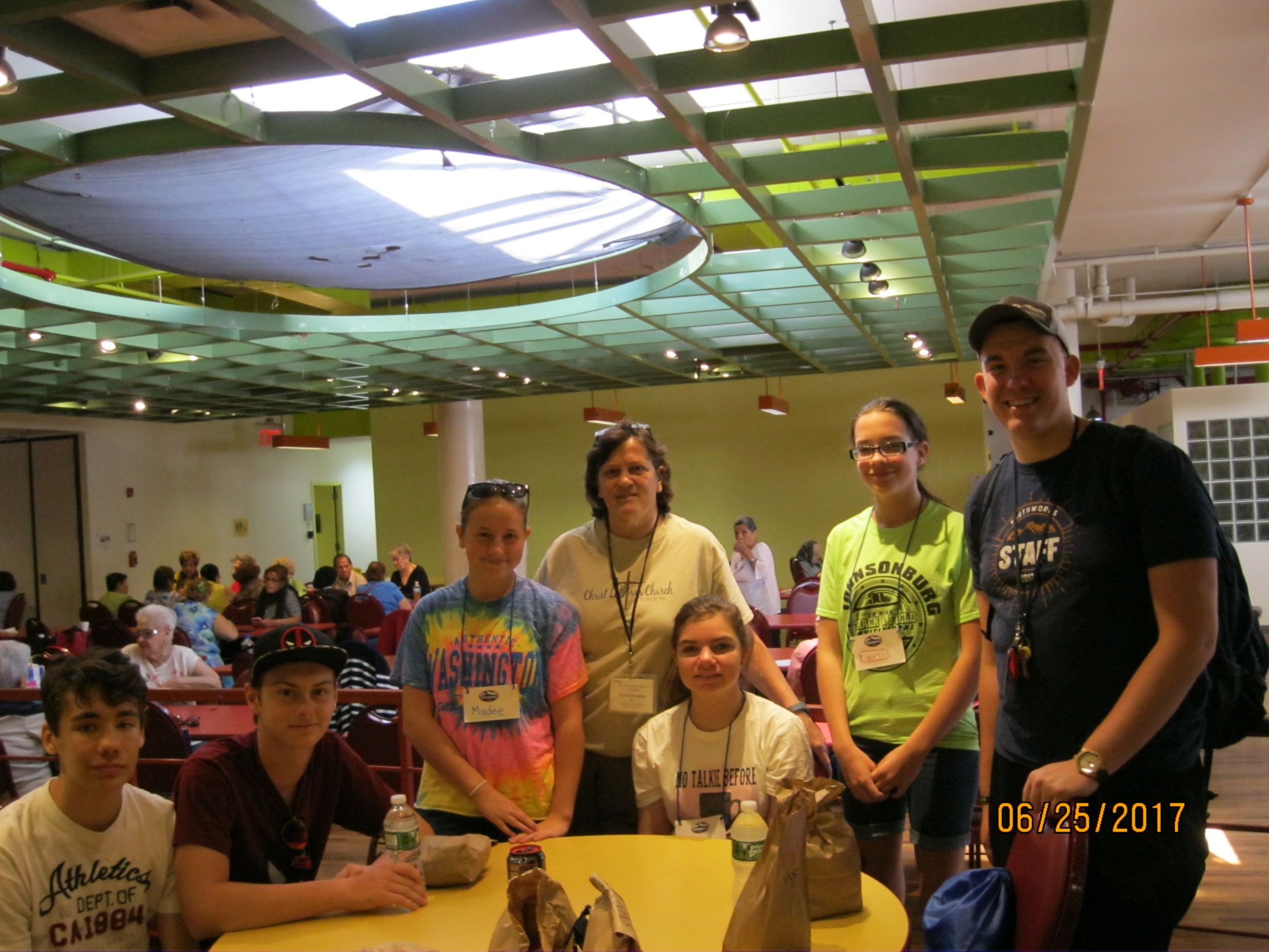 Work at the 
Sunnyside Community Center
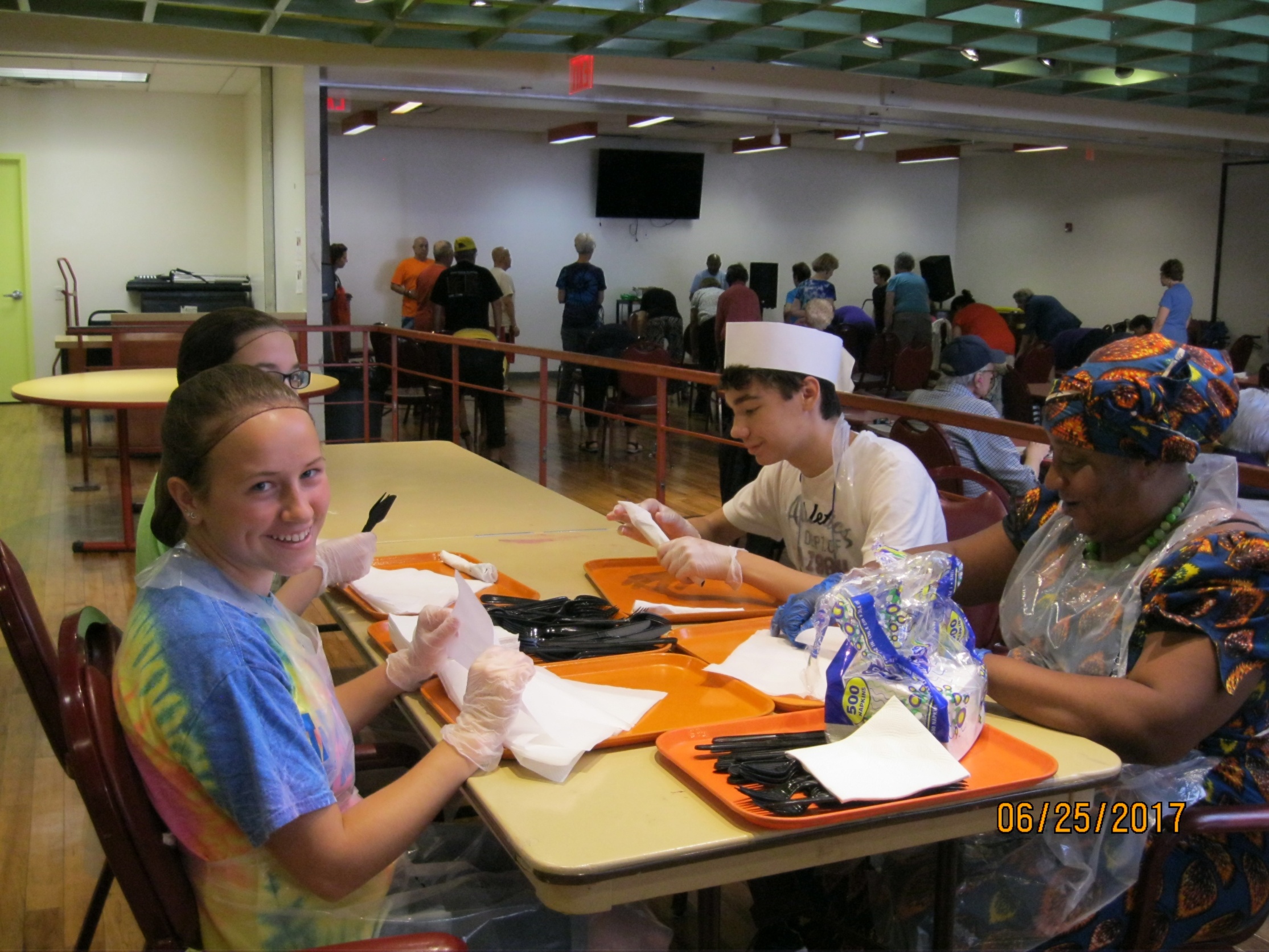 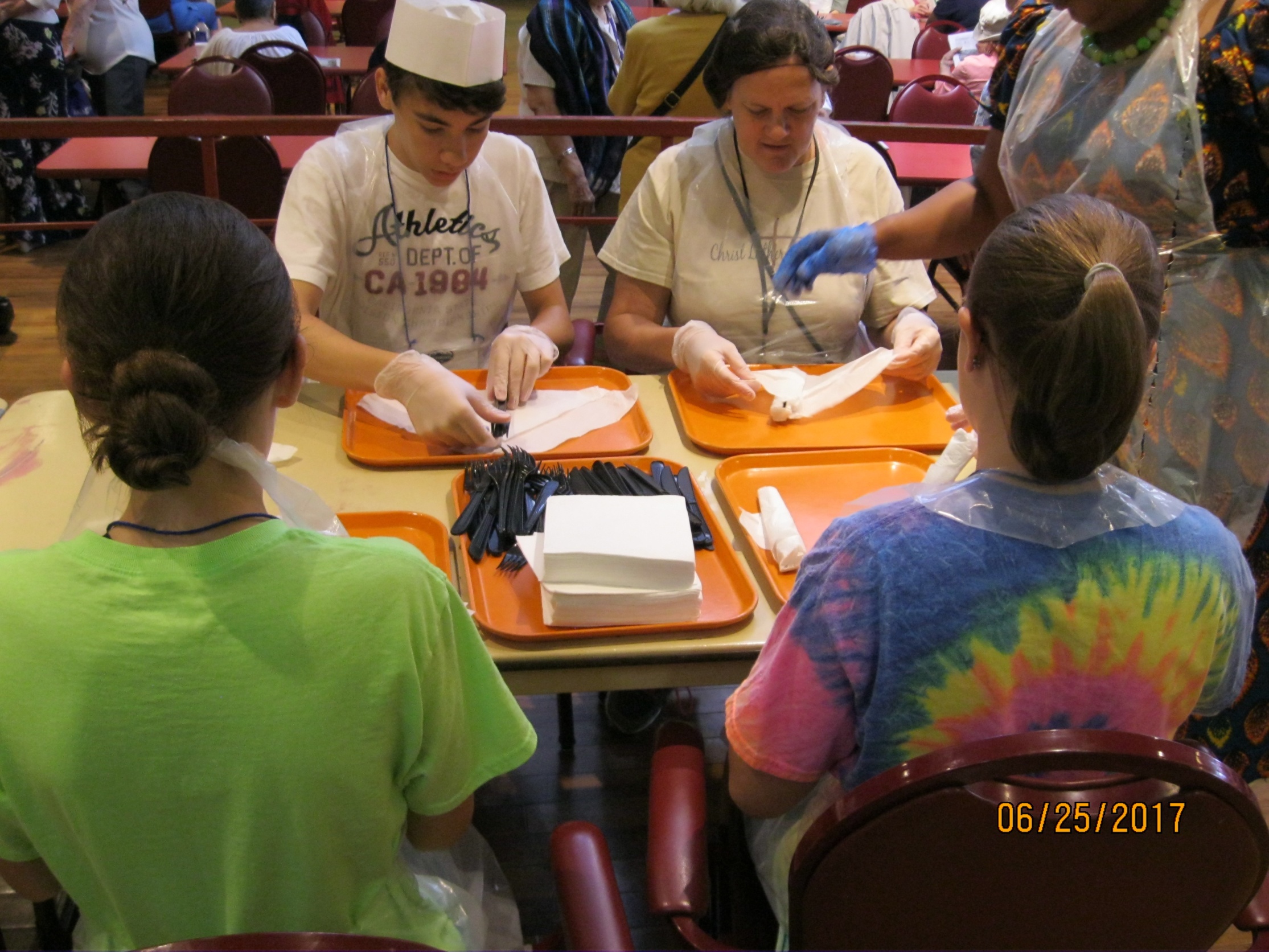 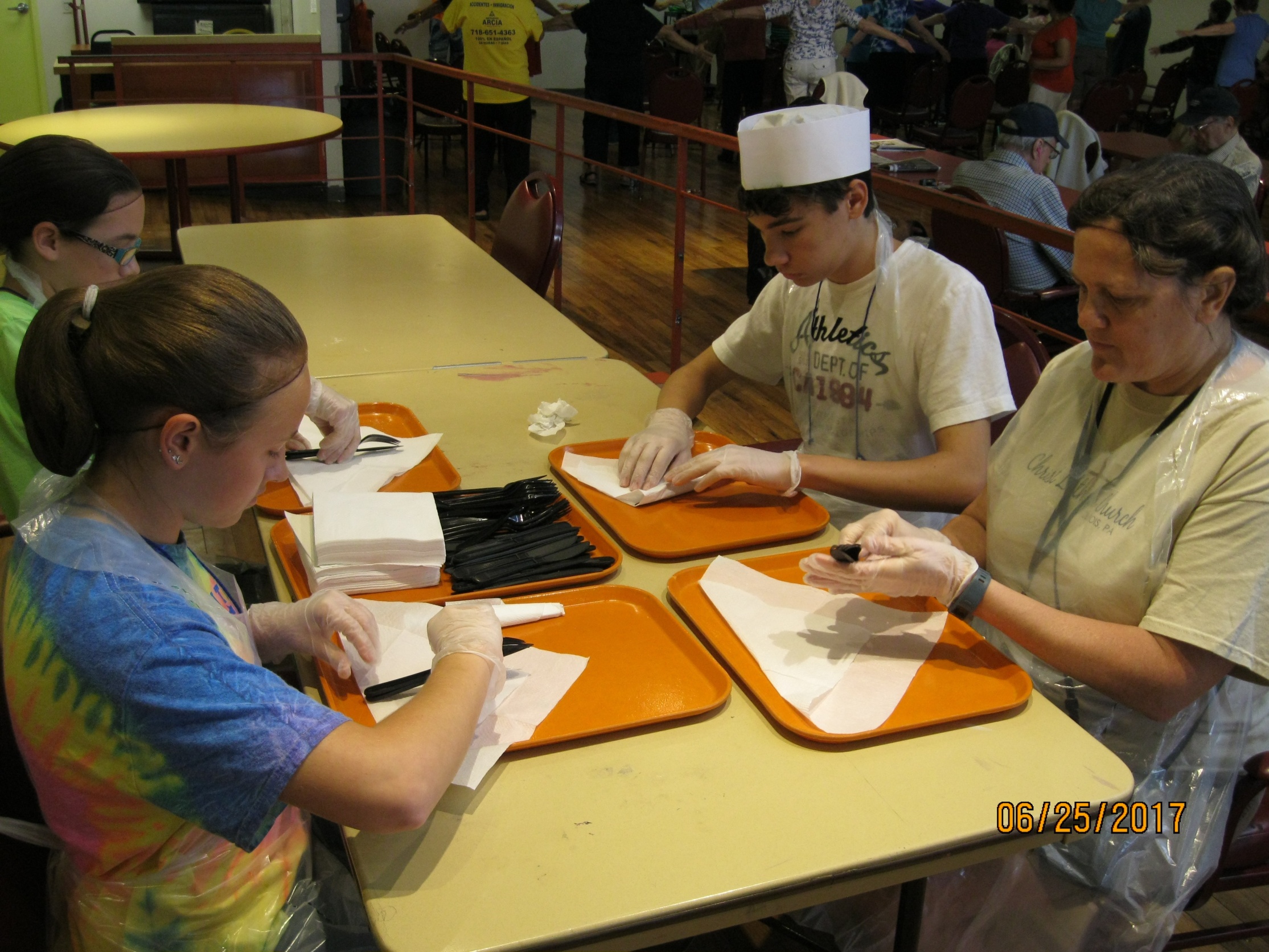 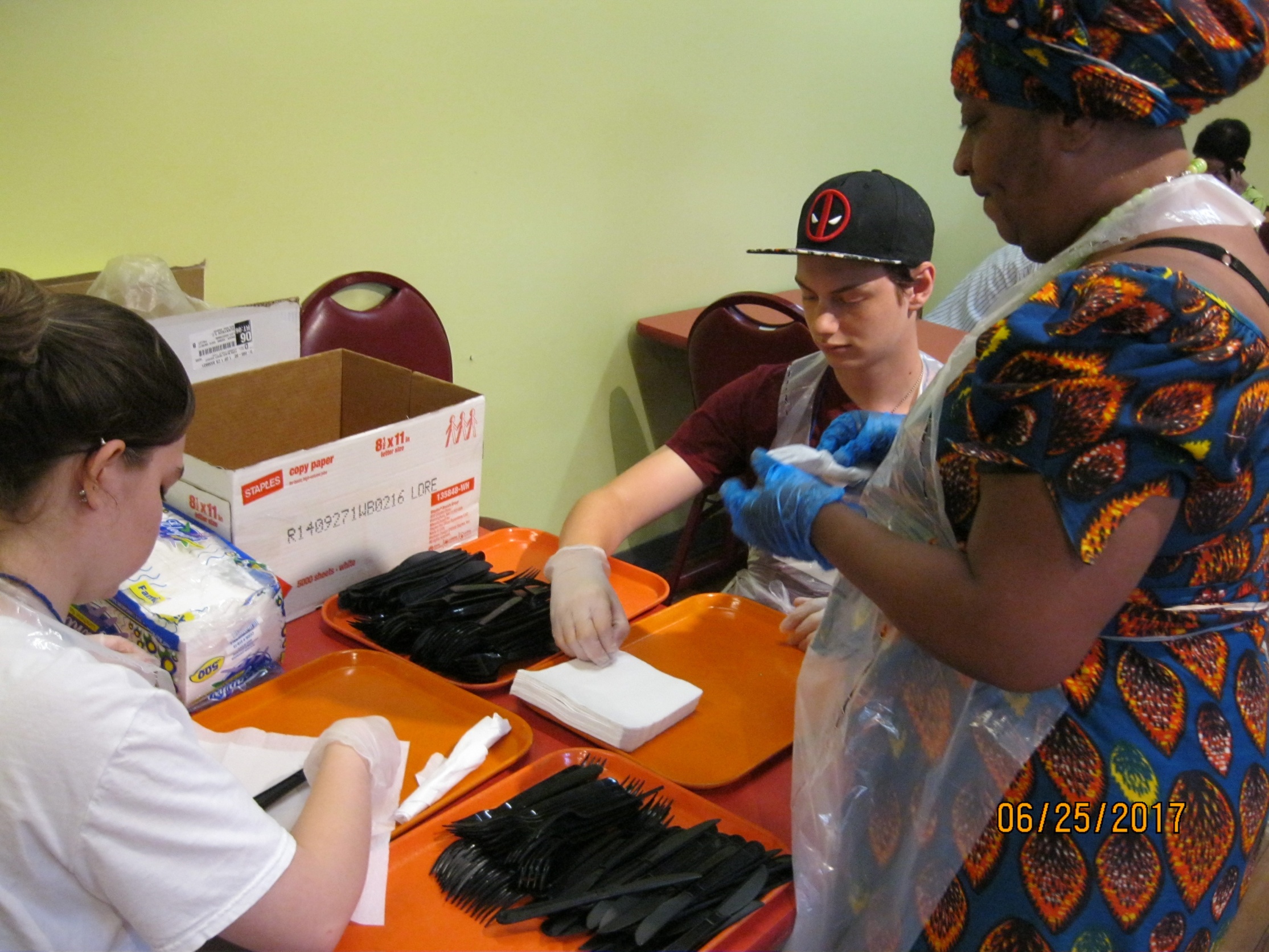 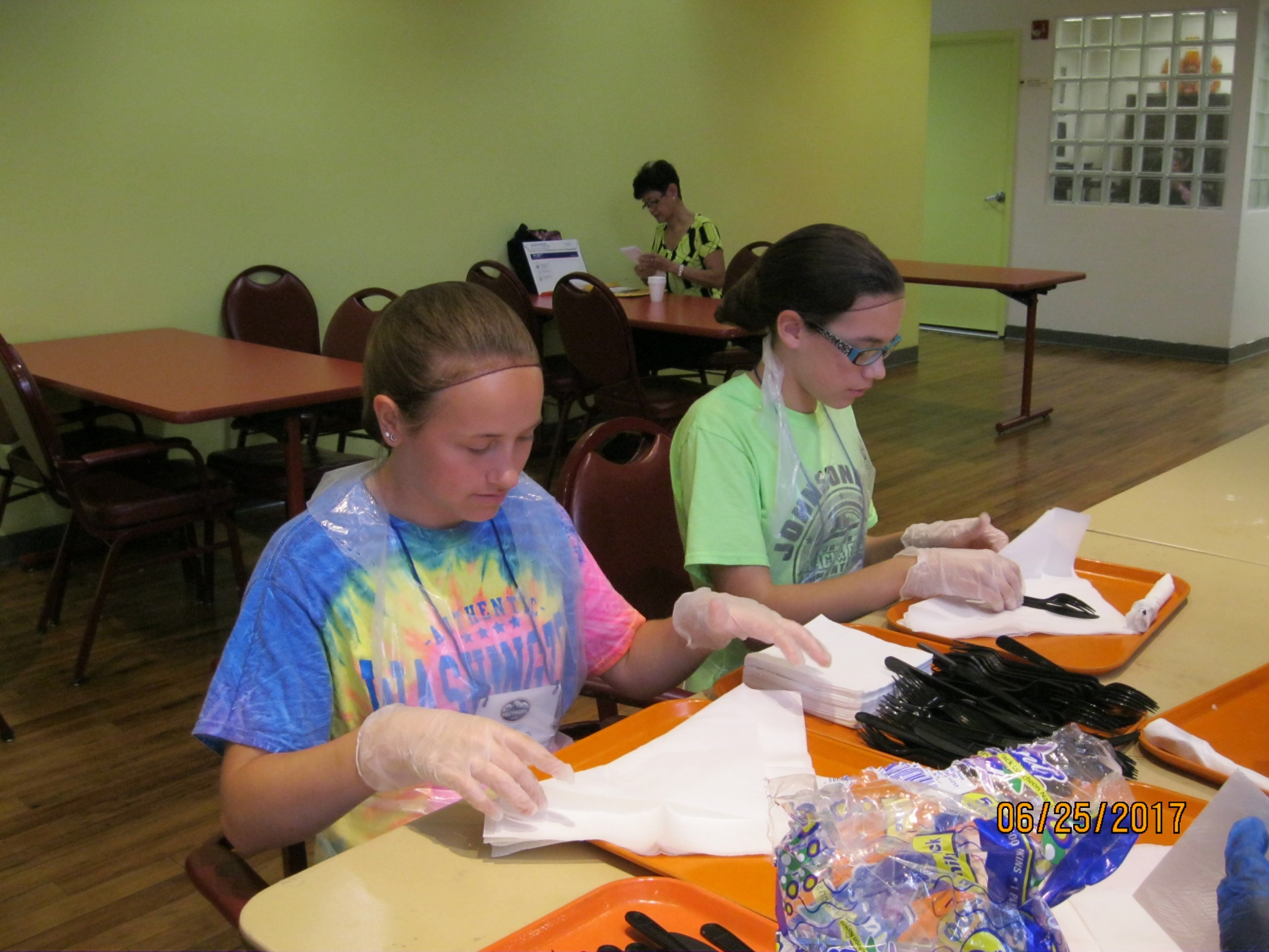 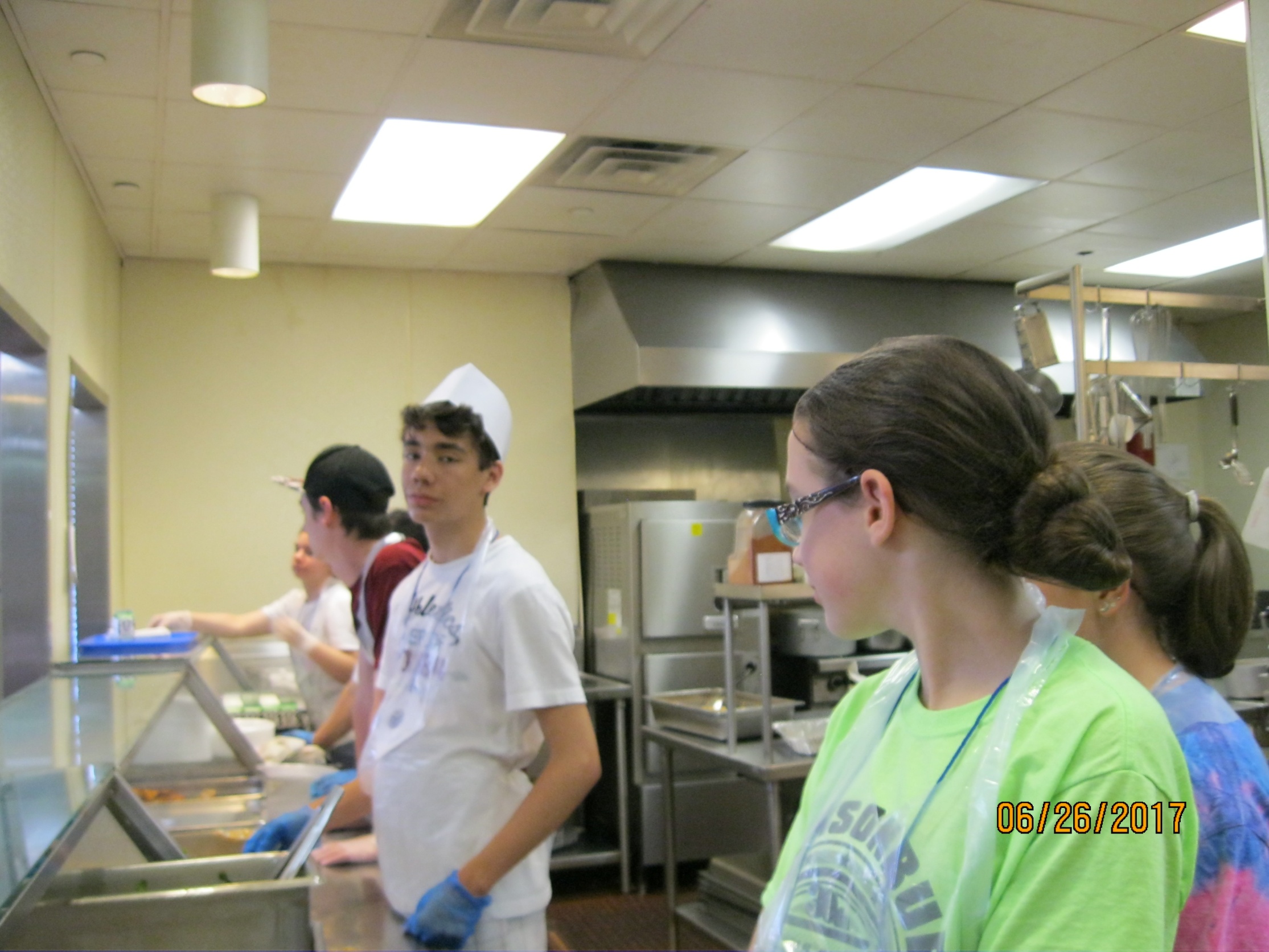 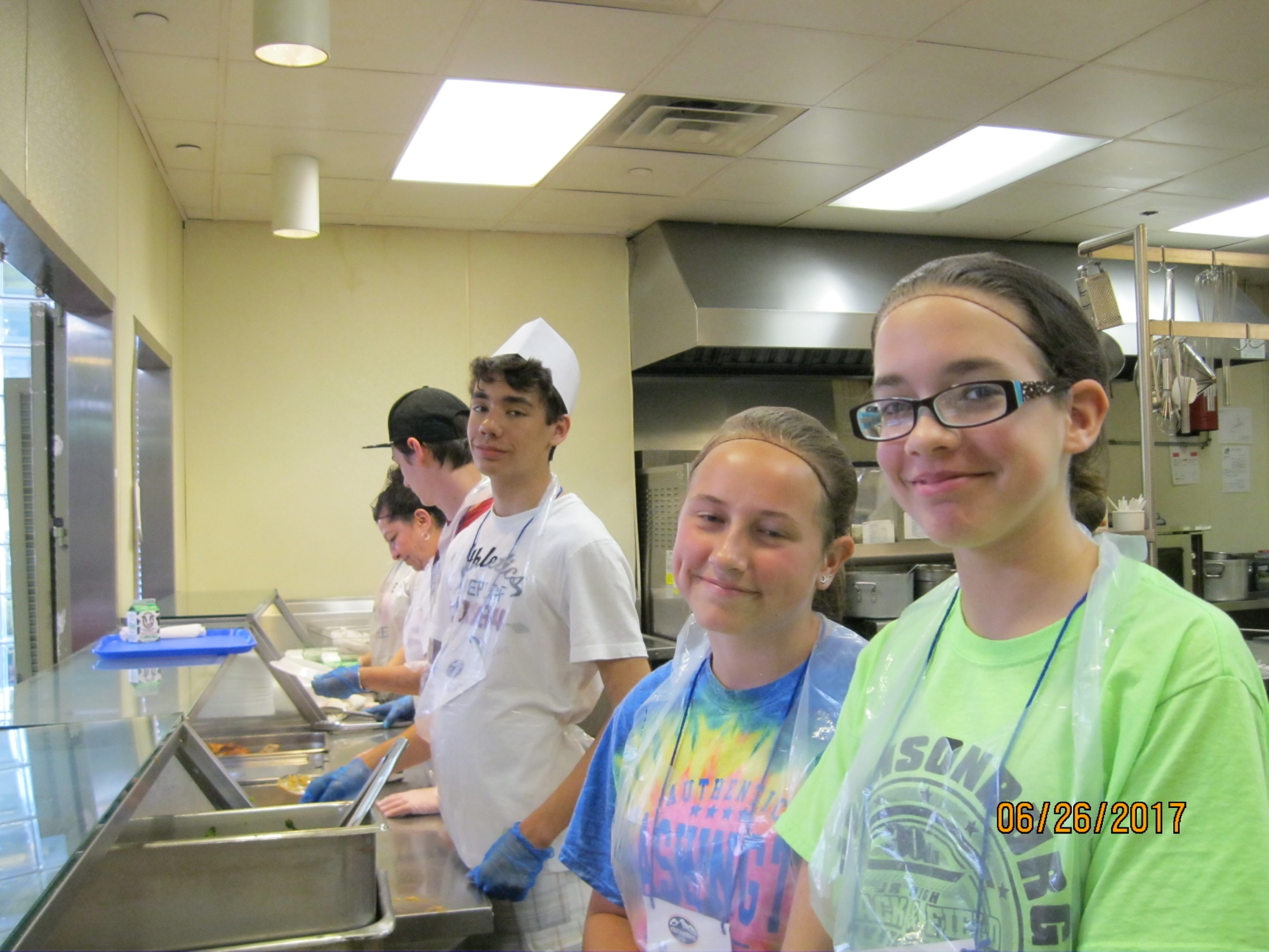 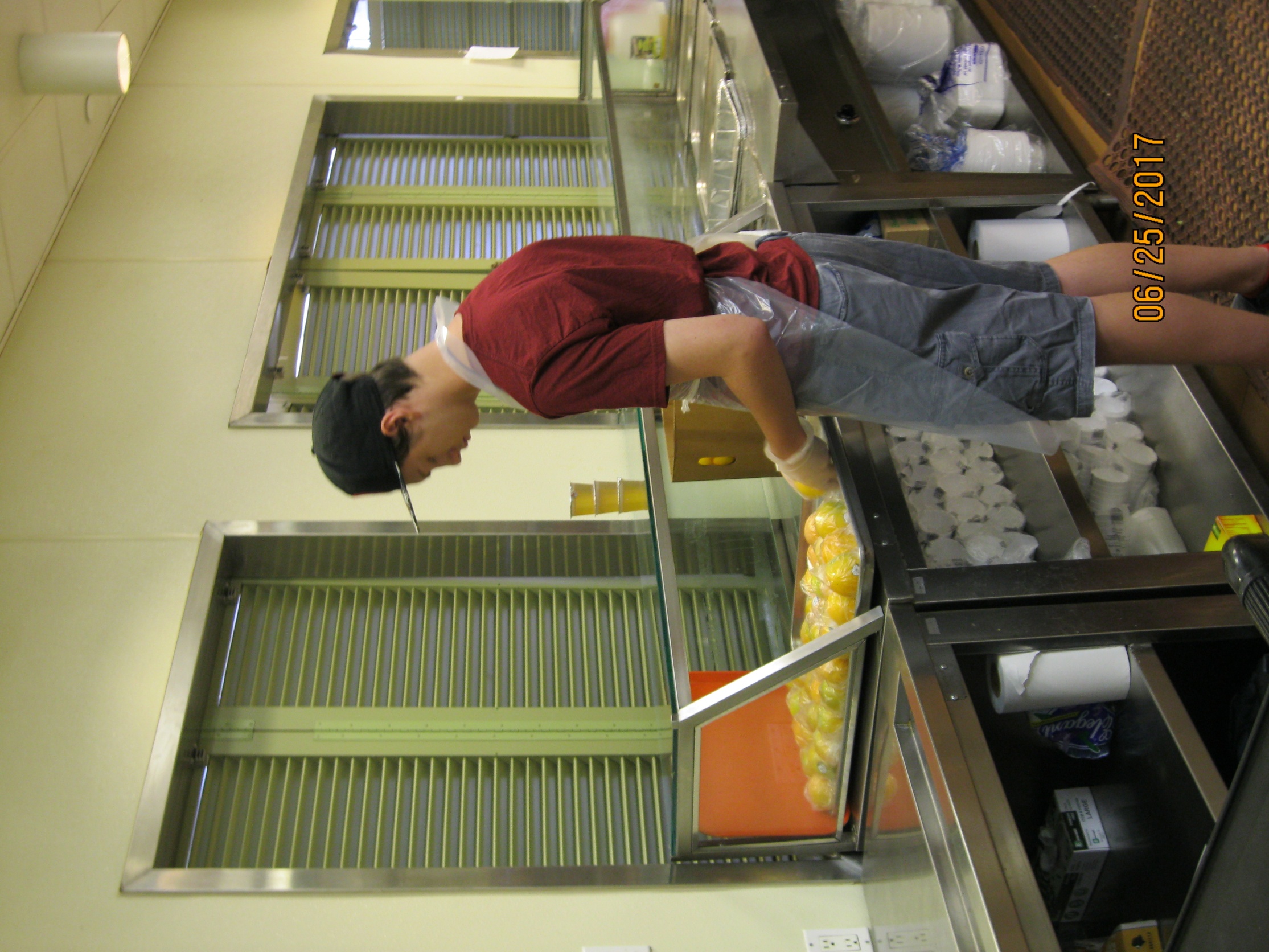 QUEEN ELSA WORK CREW
Steve, Vinnie, Nathan, 
Kamryn, Carson and Ali
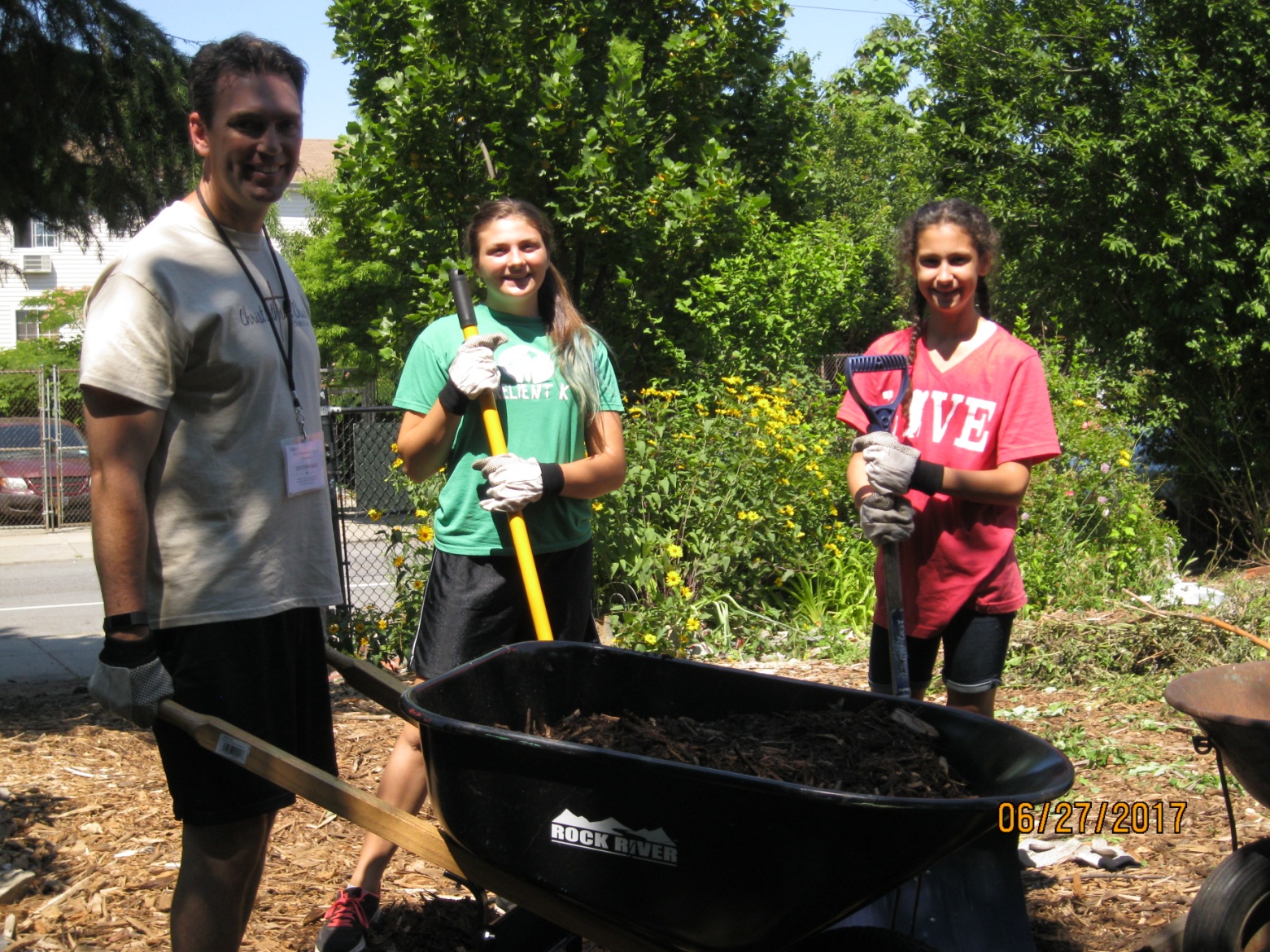 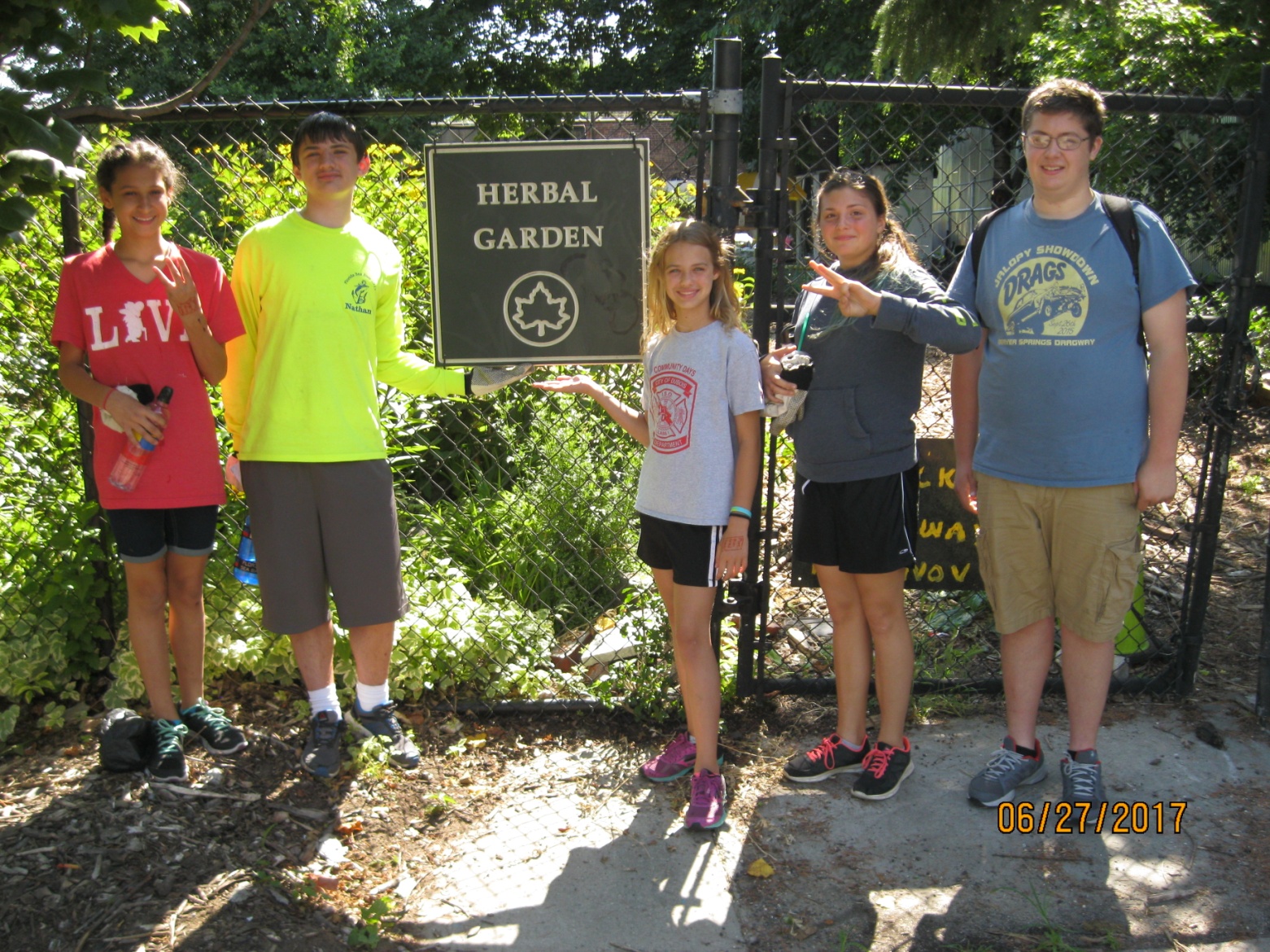 Work at the 
The Herb Garden with Miss Johanna
and at an Assisted Living Facility
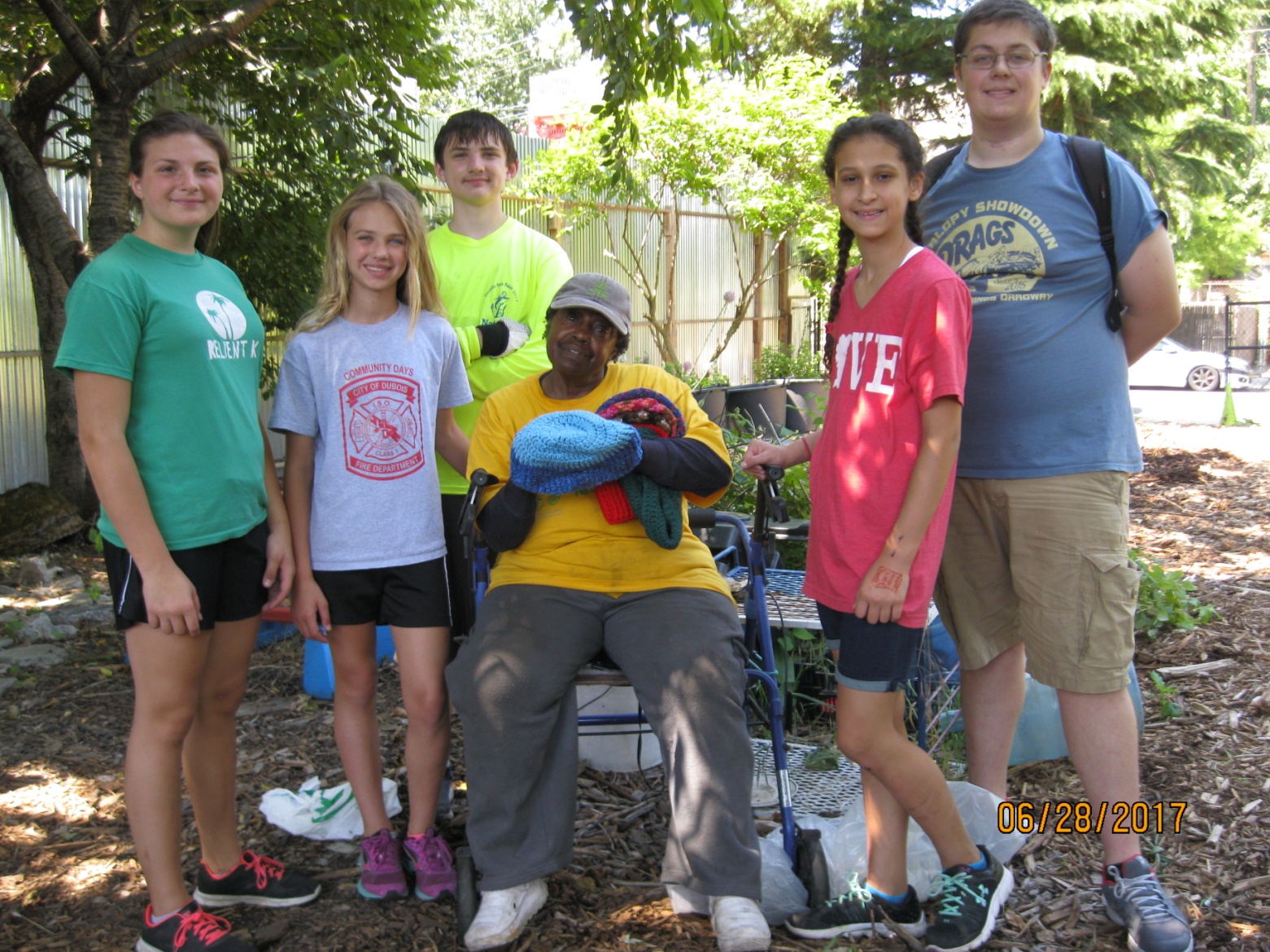 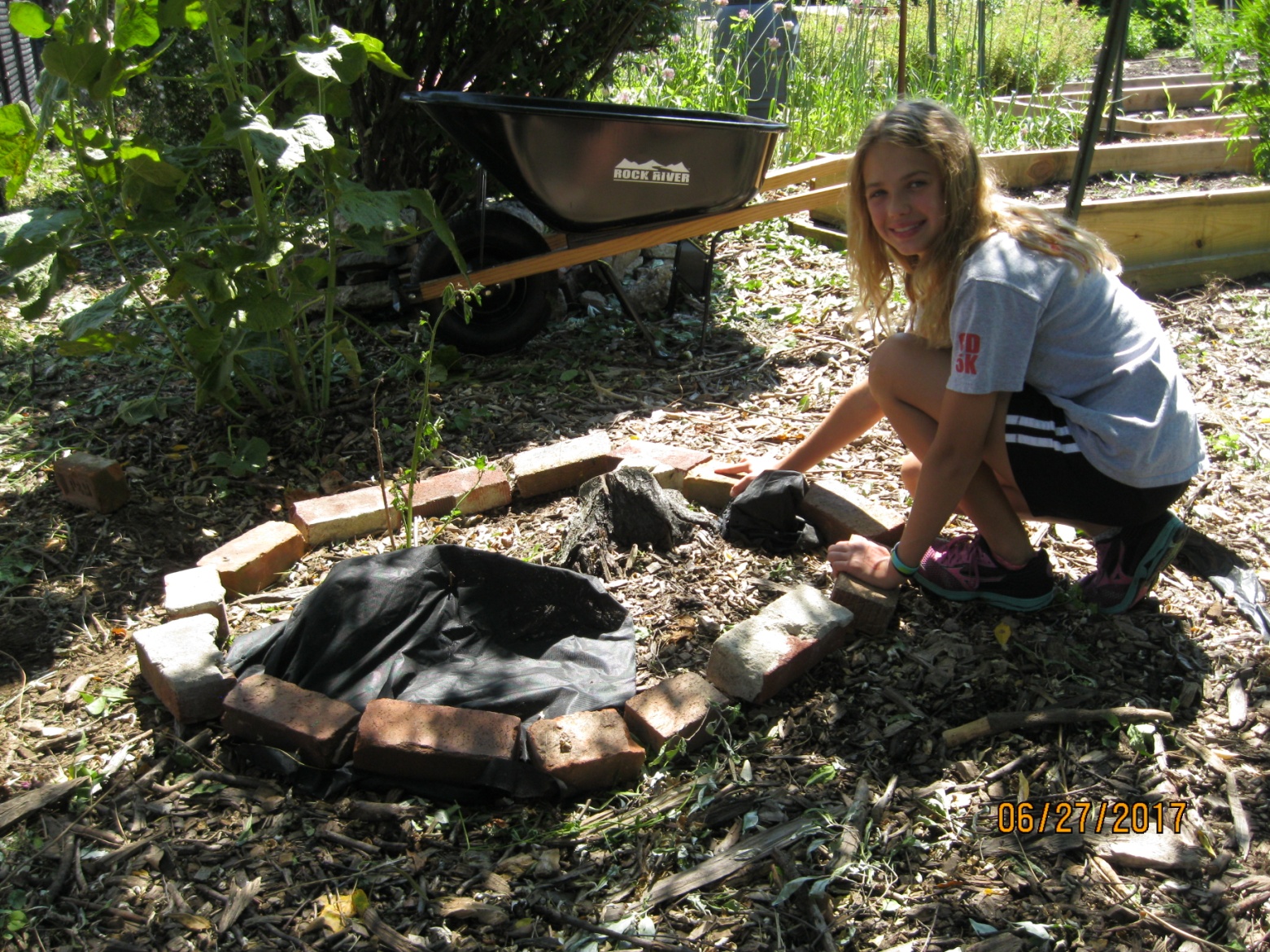 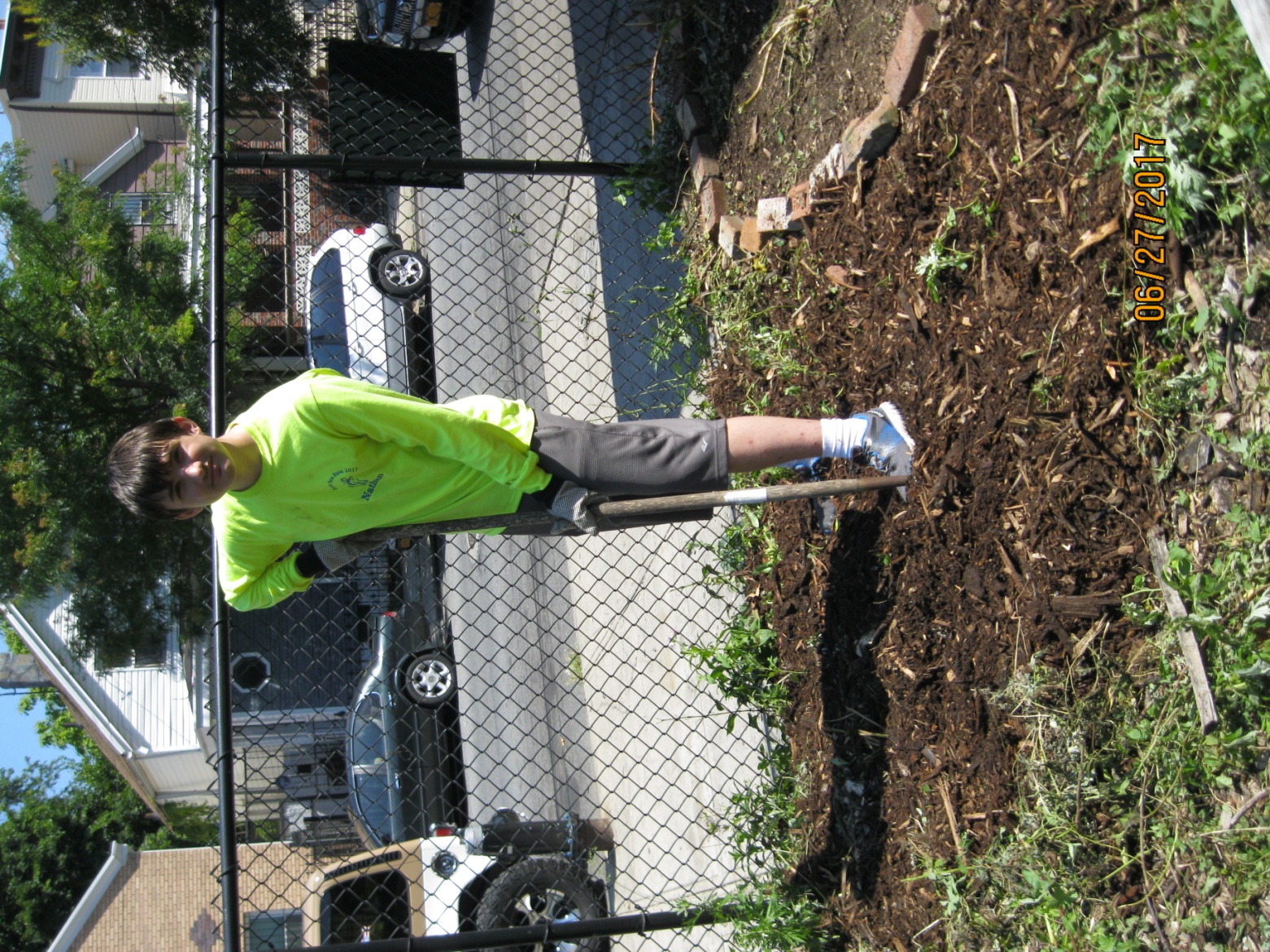 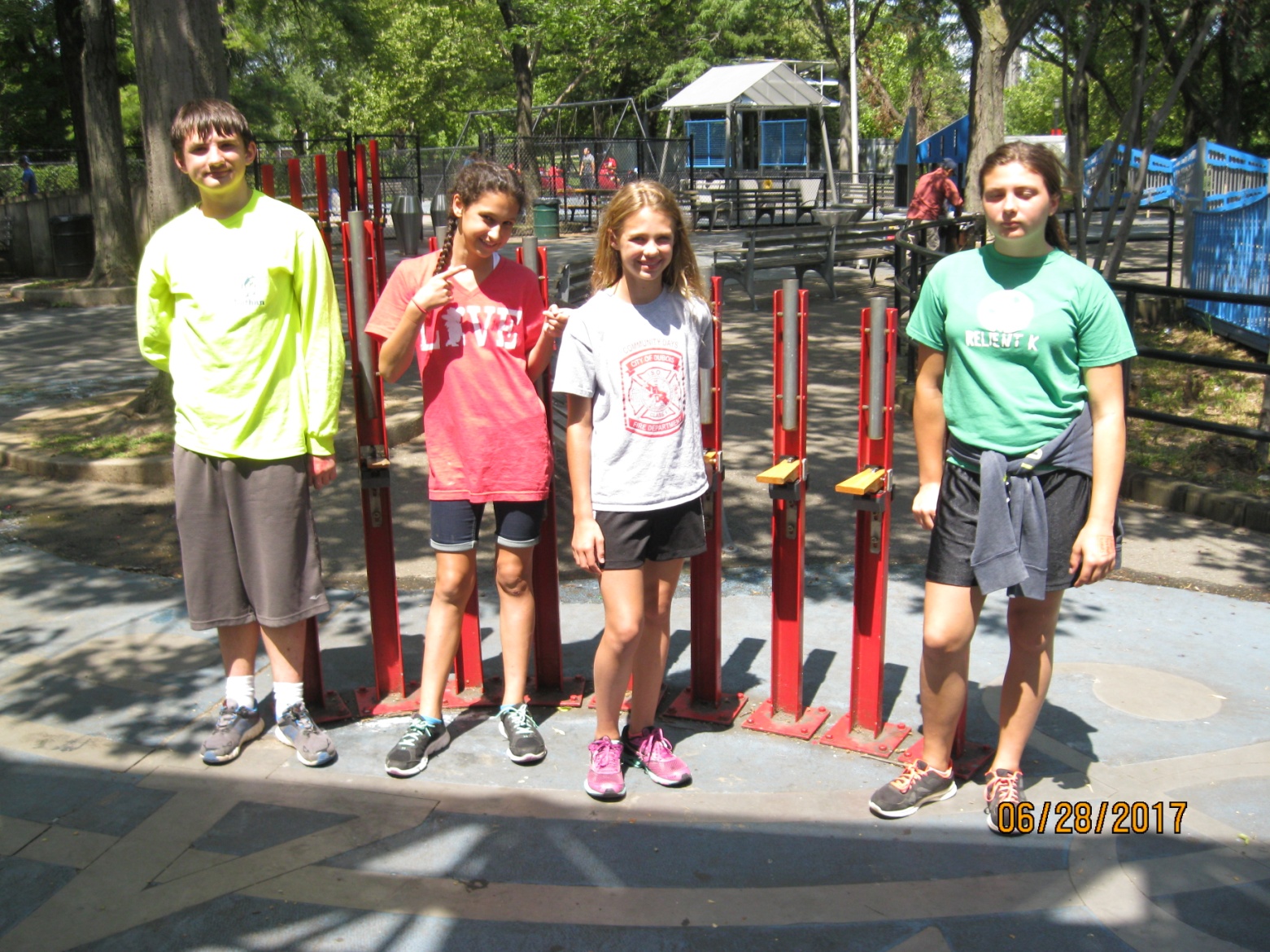 Carson, a friend 
of Kamryn, 
joined our group for the week.
She lives in Mississippi!
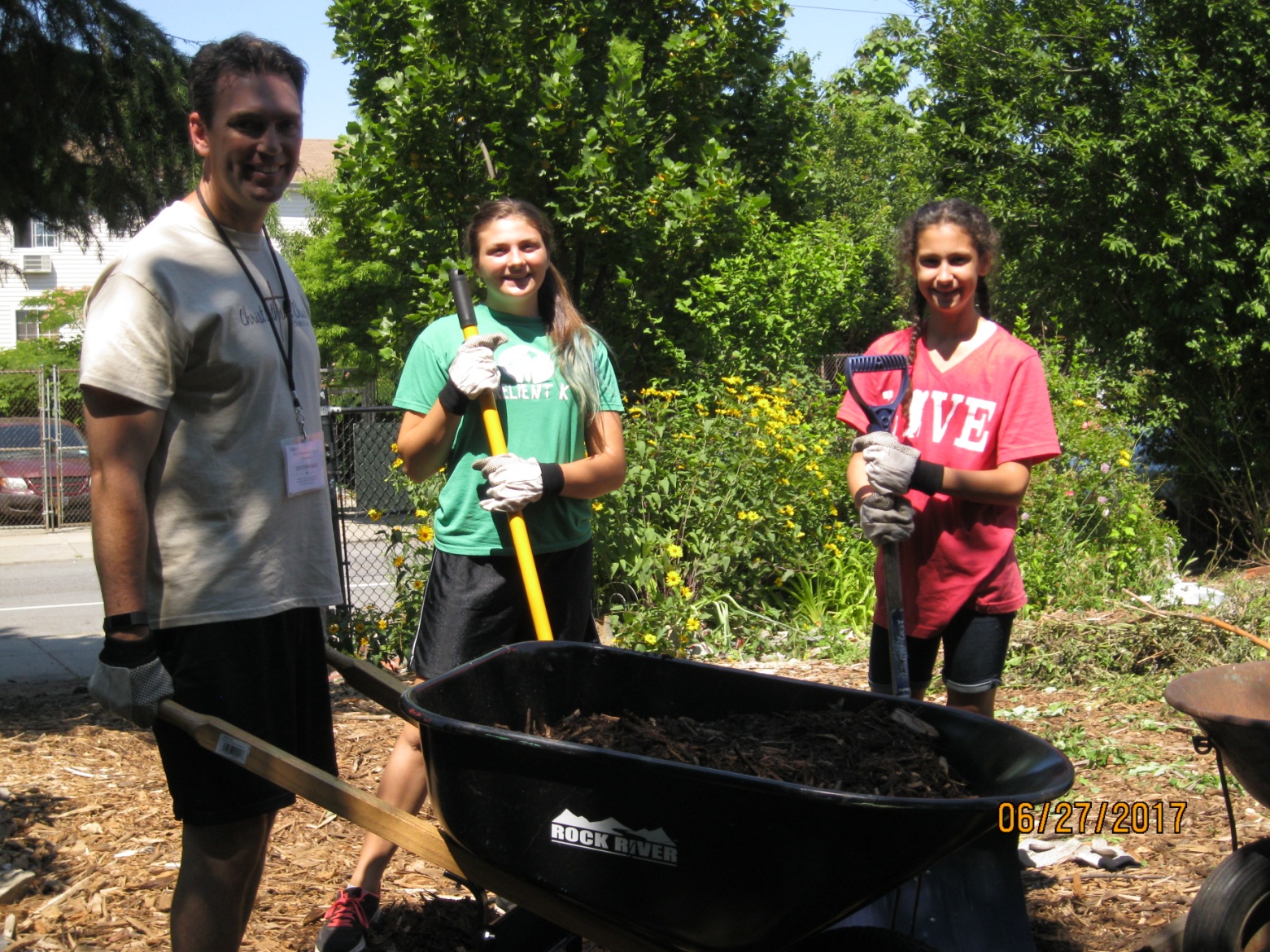 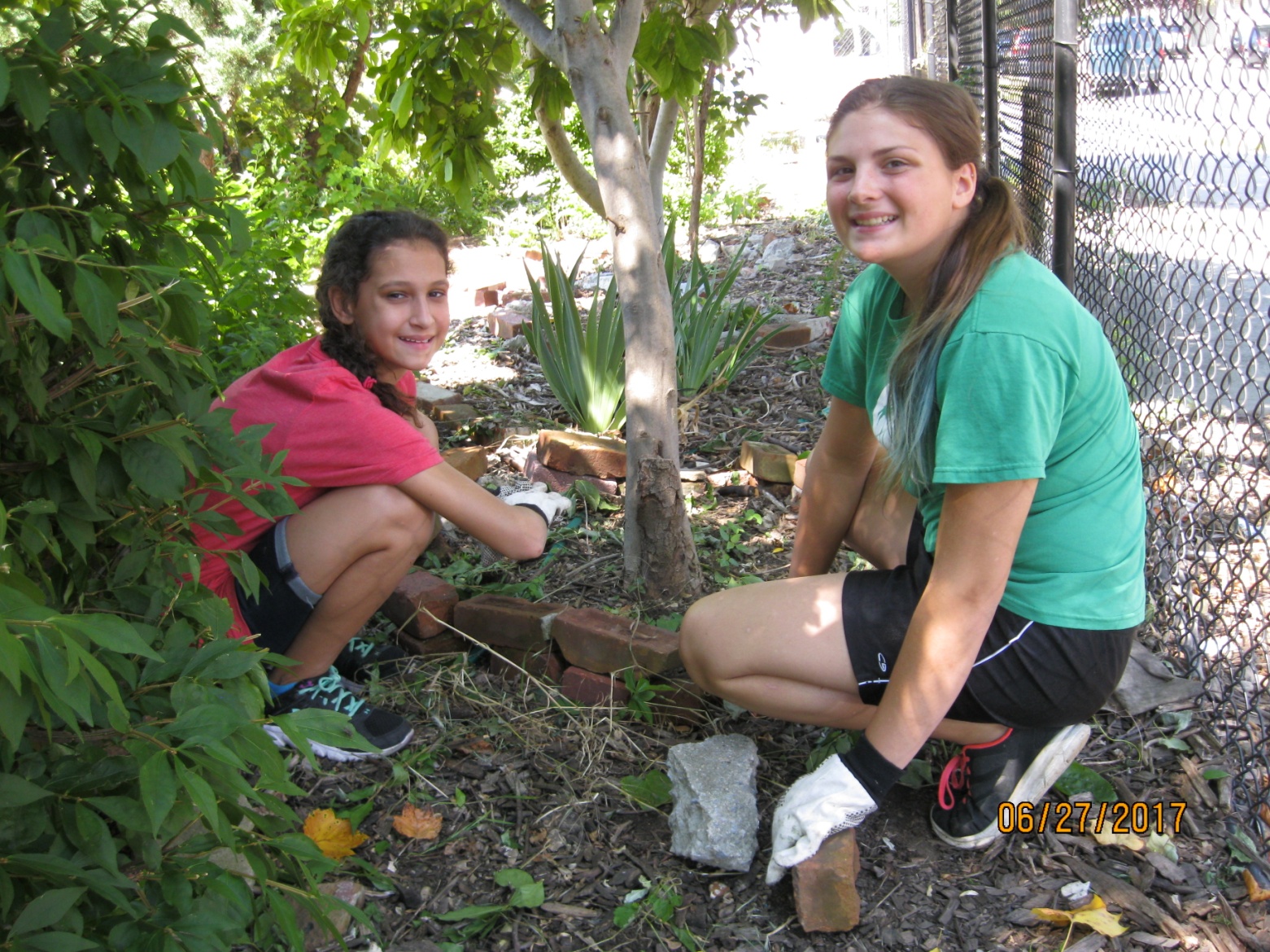 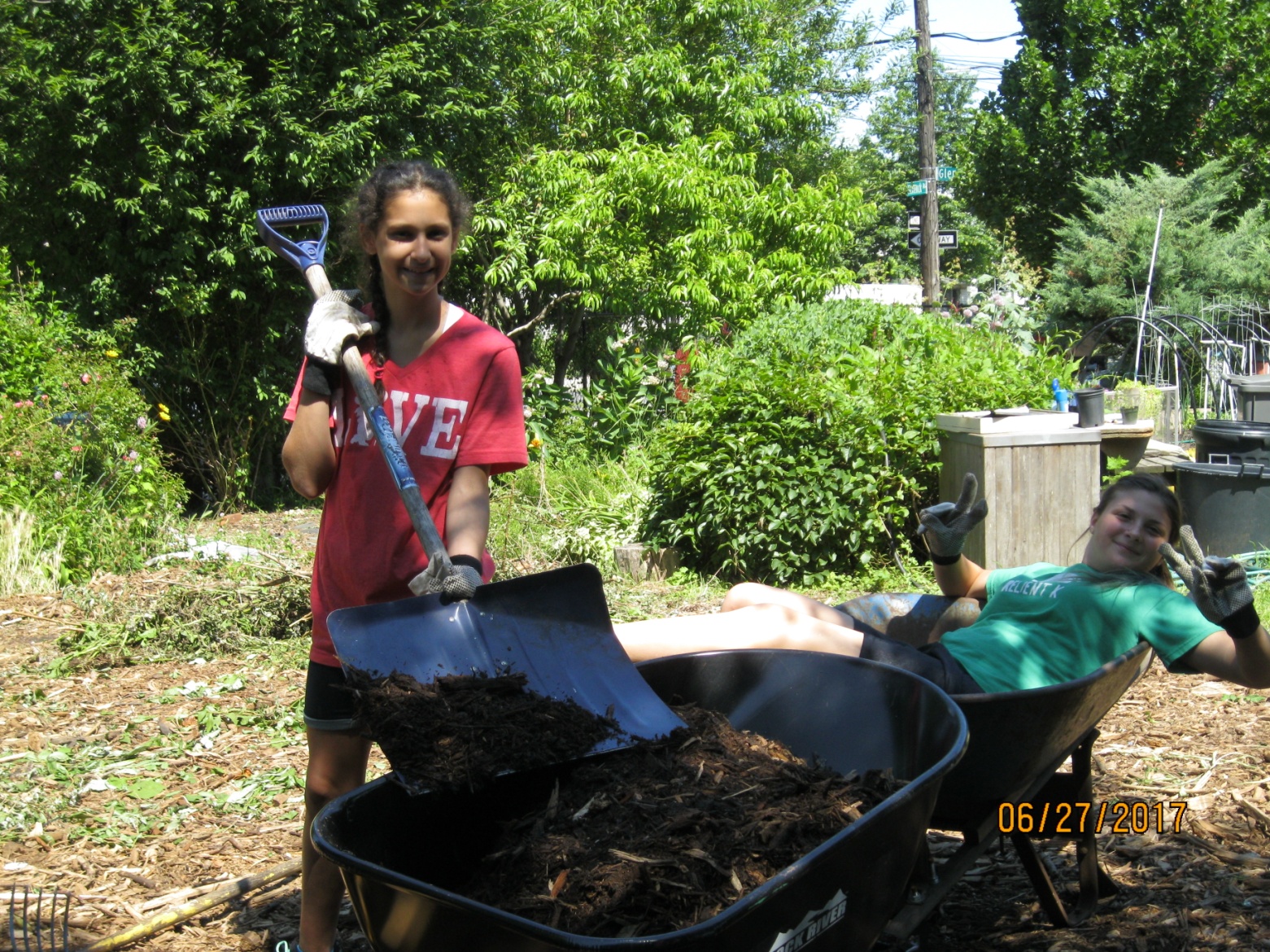 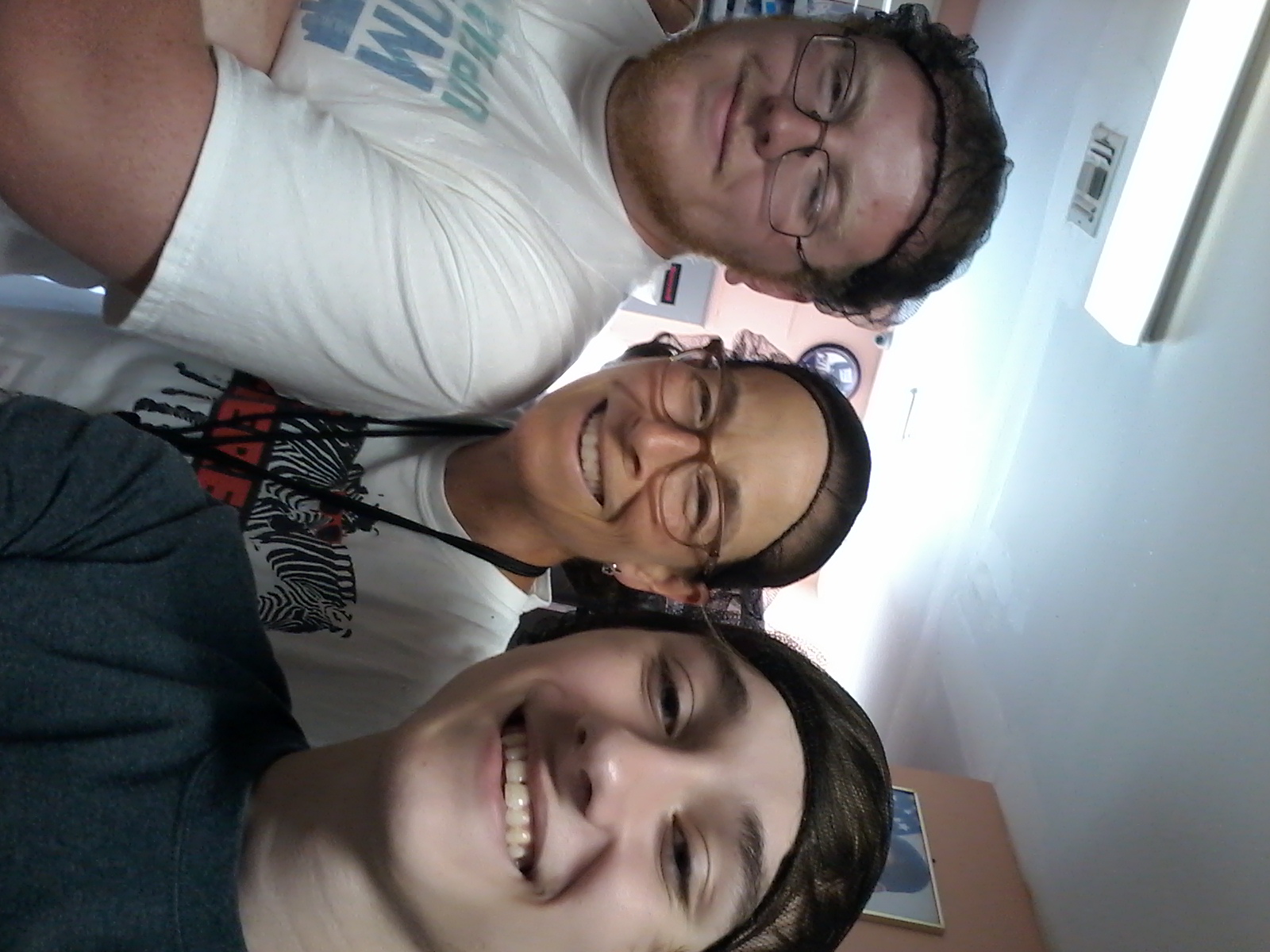 QUEEN LATIFA WORK CREW
Pastor Amy, Shawn and Dom
PLUS THREE NEW FRIENDS FROM A CHRIST LUTHERAN CHURCH 
IN CONNECTICUT
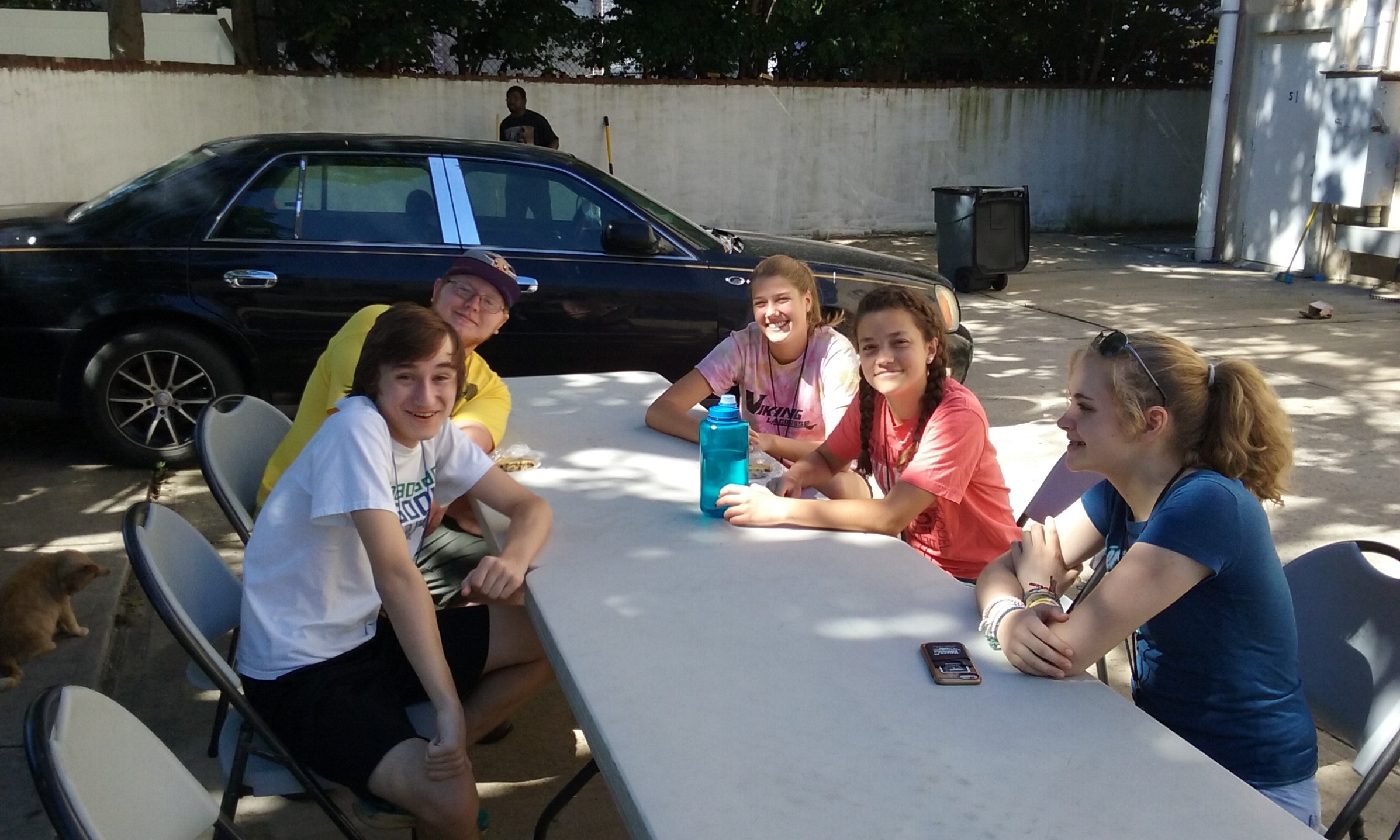 Work at the
United Methodist Pantry & Soup Kitchen
In Rockaway Beach
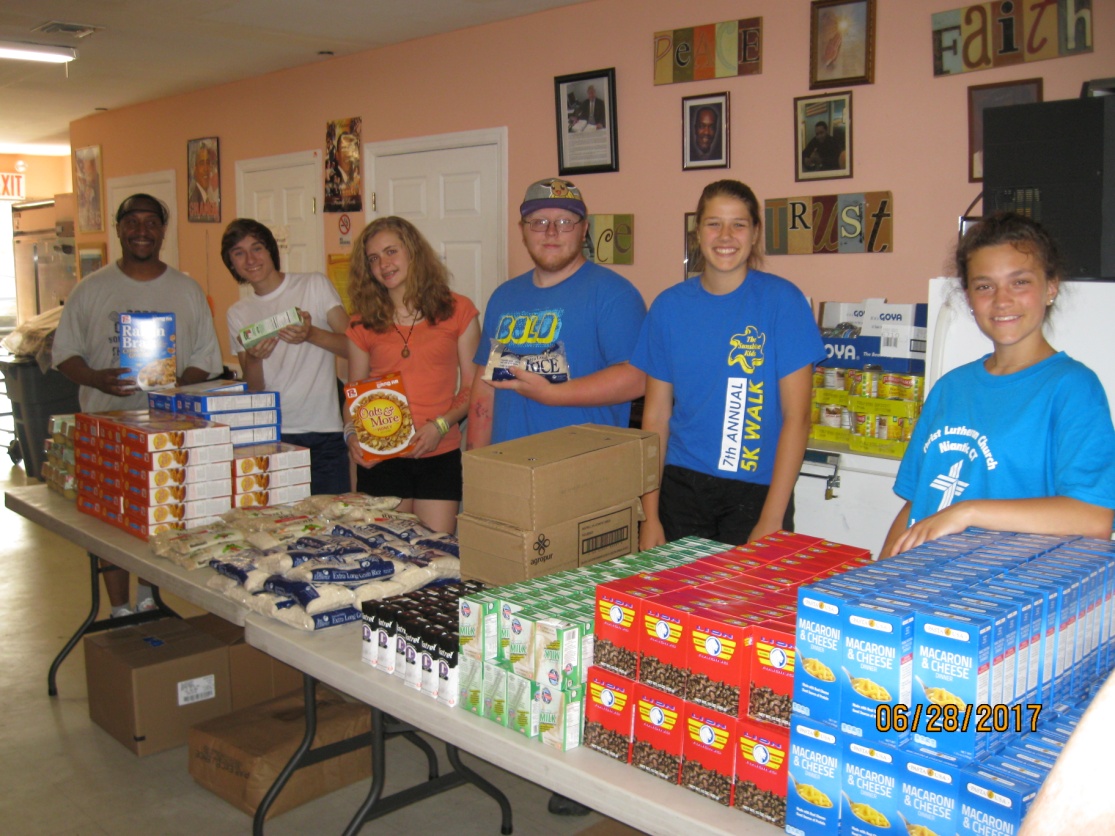